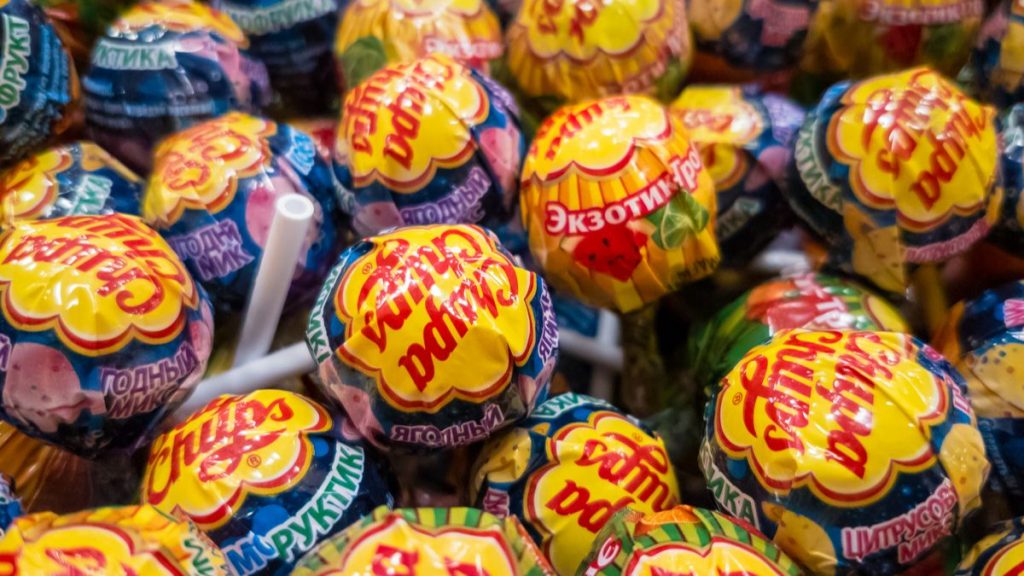 Chupa Chups
Chupa Chups
Lucas Tremelet
Patience
Tremelet Lucas
Abbey Patience
Sumario
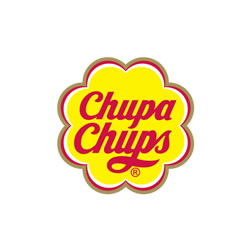 Historia 

Facturación

Venta de sus productos

Estrategia de mercadeo
Historia
Enric Bernat
Sant Esteves Sesrovires
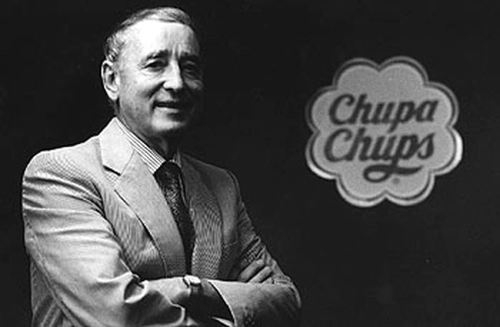 Facturación
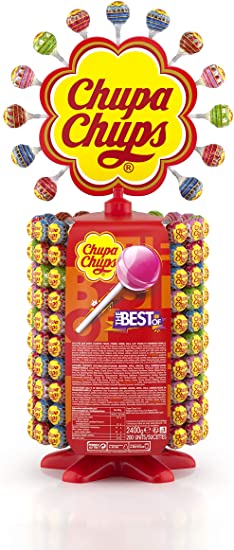 2021 : 765 940€

2006 : 500 000€
Venta de sus productos
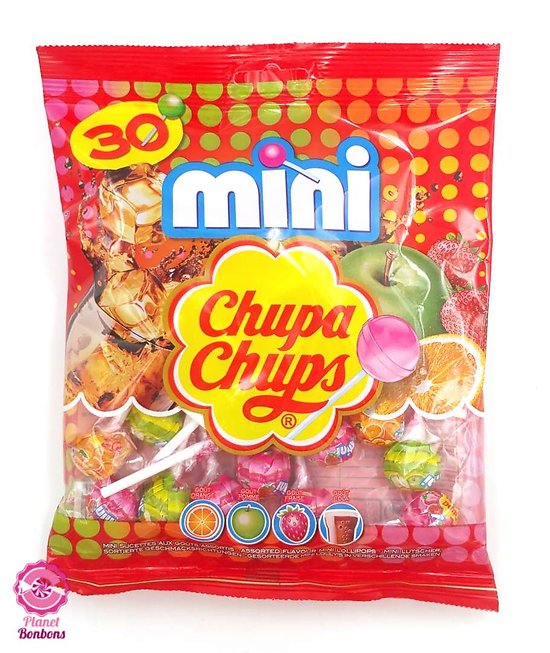 Internet

Física
Estrategia de mercadeo
Emplea los influencers

El precio

Puntos de venta
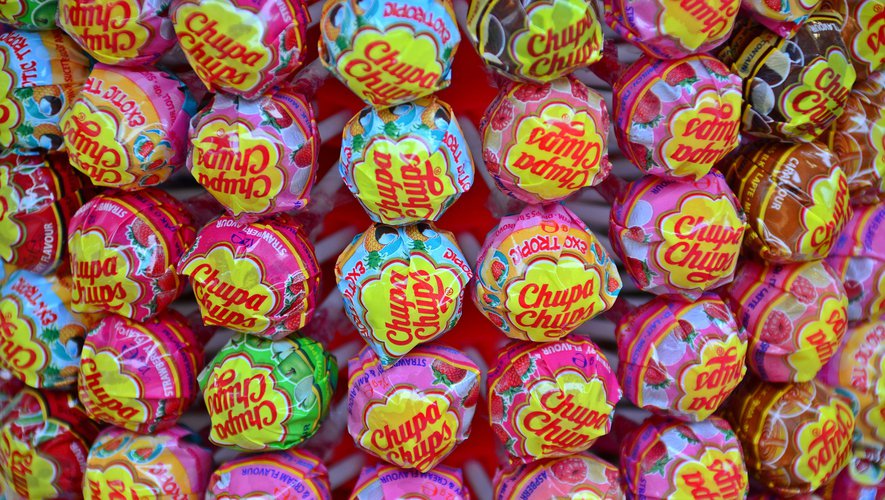 GRACIAS